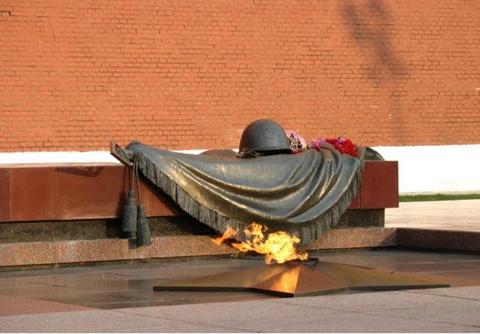 Потомки,память сохраните!
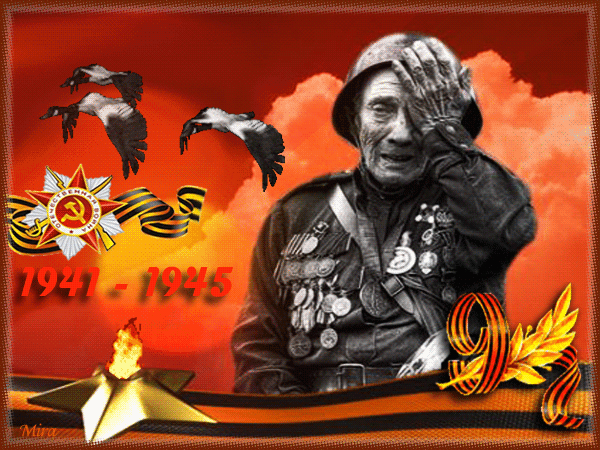 <a href="http://gifzona.com/" target="_blank"><img src="http://img-fotki.yandex.ru/get/4403/bestgifanimation.24/0_6052a_43b772b3_orig" title="Поздравляю" border="0"></a><br><a href="http://gifzona.com/9may.htm" target=" _blank"><b>C 9 мая!</b></a>
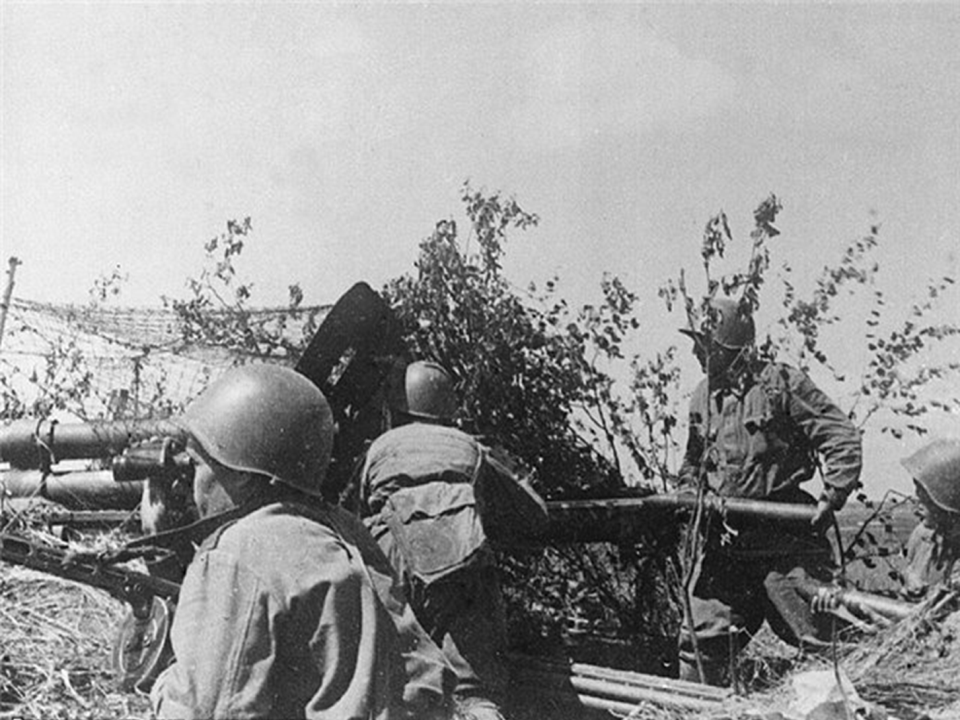 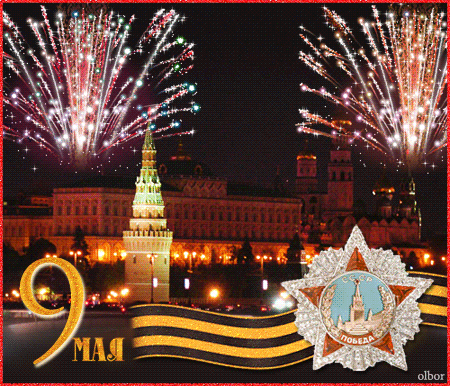 <a href="http://gifzona.com/" target="_blank"><img src="http://img-fotki.yandex.ru/get/5703/bestgifanimation.25/0_6053f_ab97580_orig" title="Поздравляю" border="0"></a><br><a href="http://gifzona.com/9may.htm" target=" _blank"><b>C 9 мая!</b></a>
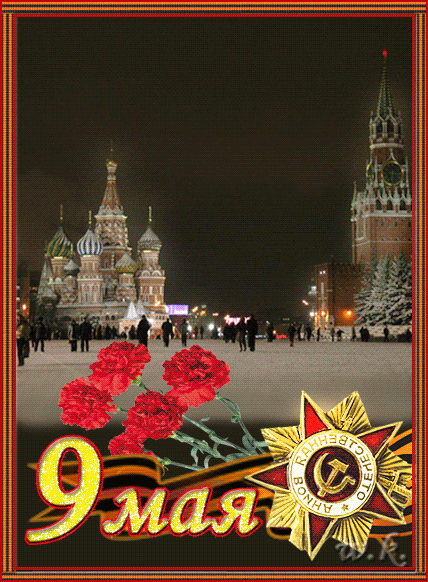 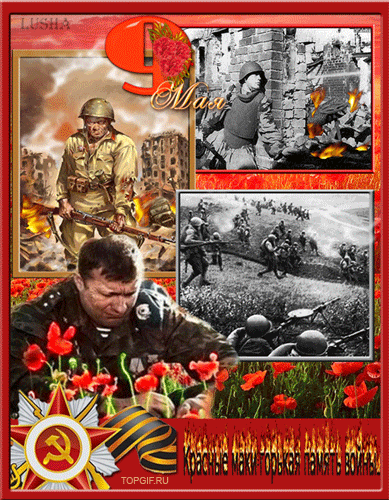 <a href="http://gifzona.com/" target="_blank"><img src="http://img-fotki.yandex.ru/get/4405/bestgifanimation.24/0_6051d_803f9288_orig" title="Поздравляю" border="0"></a><br><a href="http://gifzona.com/9may.htm" target=" _blank"><b>C 9 мая!</b></a>
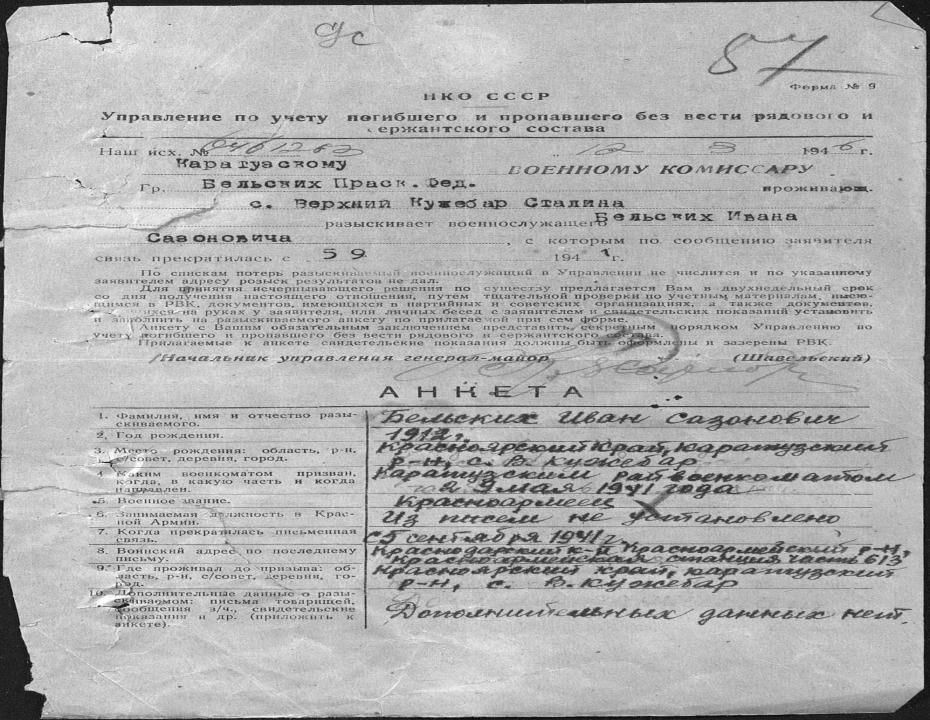 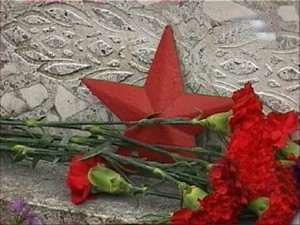 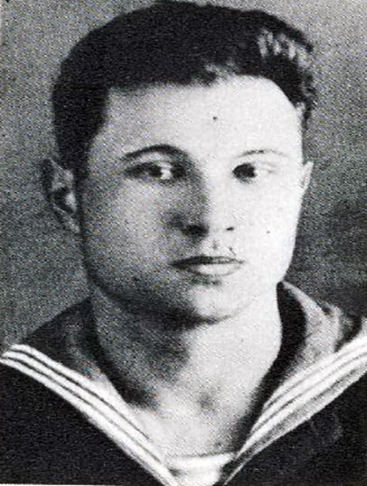 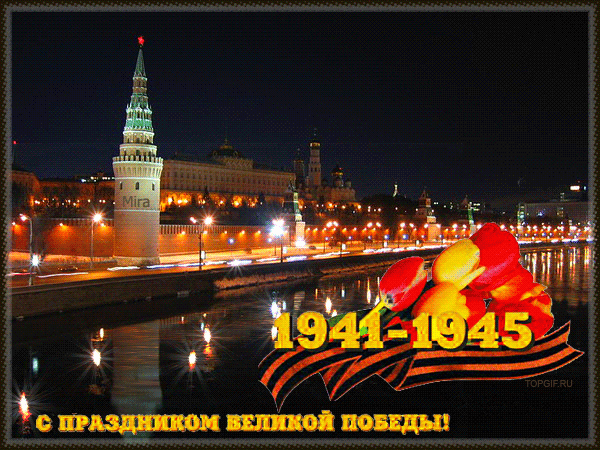 <a href="http://gifzona.com/" target="_blank"><img src="http://img-fotki.yandex.ru/get/4405/bestgifanimation.24/0_6051d_803f9288_orig" title="Поздравляю" border="0"></a><br><a href="http://gifzona.com/9may.htm" target=" _blank"><b>C 9 мая!</b></a>
Я – не погибший, не живой.«Пропавший без вести» по спискам.
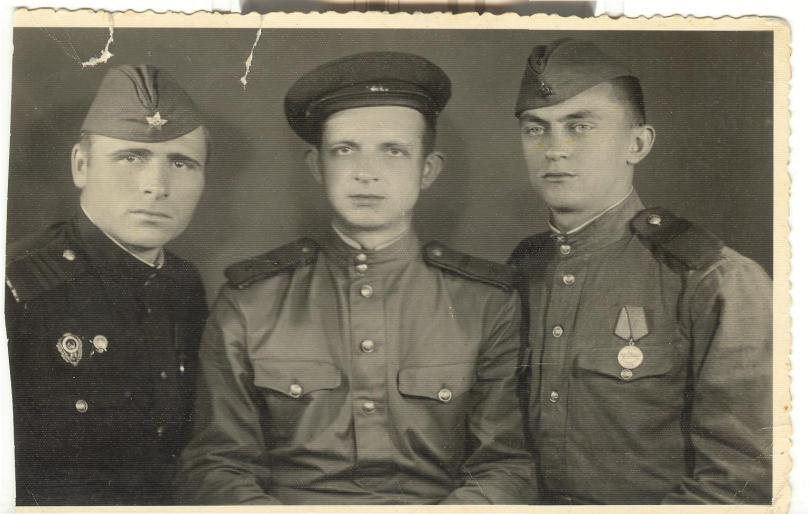 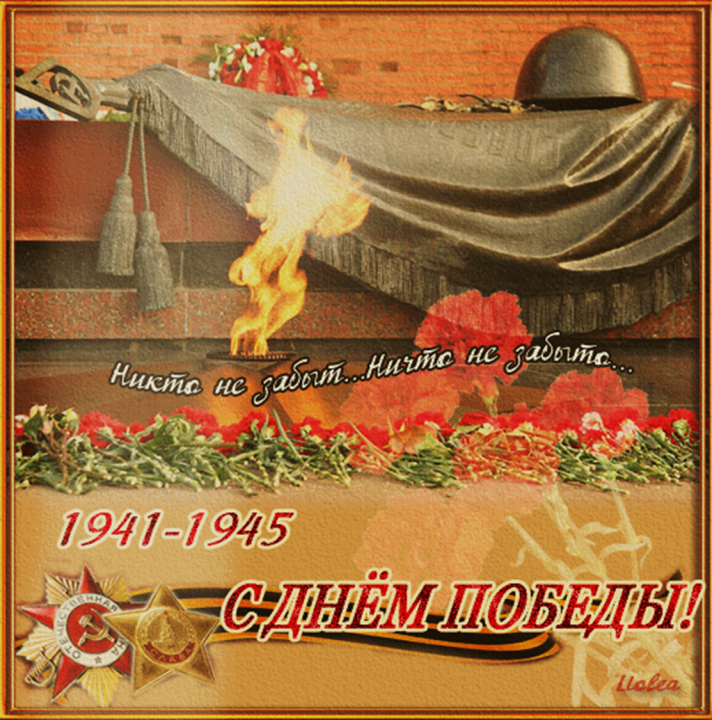 ТЯЖЕЛ БЕЗВЕСТНОСТИ ПОКОЙ,
НЕ СЛАВЫ – ПАМЯТИ НАМ МАЛО.
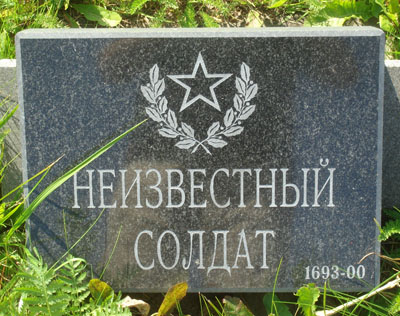 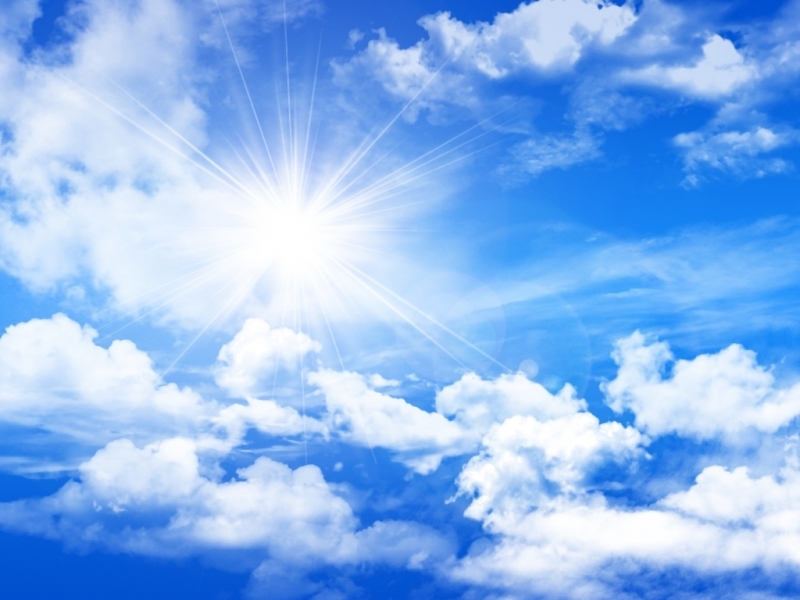 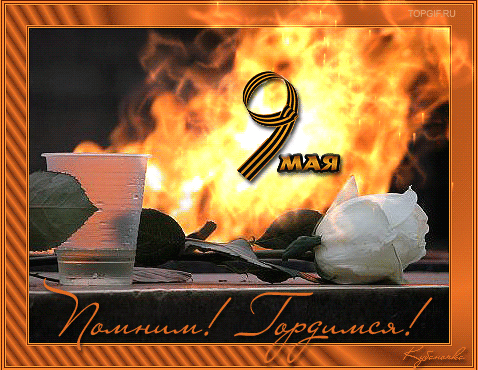 <a href="http://gifzona.com/" target="_blank"><img src="http://img-fotki.yandex.ru/get/4405/bestgifanimation.24/0_6051d_803f9288_orig" title="Поздравляю" border="0"></a><br><a href="http://gifzona.com/9may.htm" target=" _blank"><b>C 9 мая!</b></a>
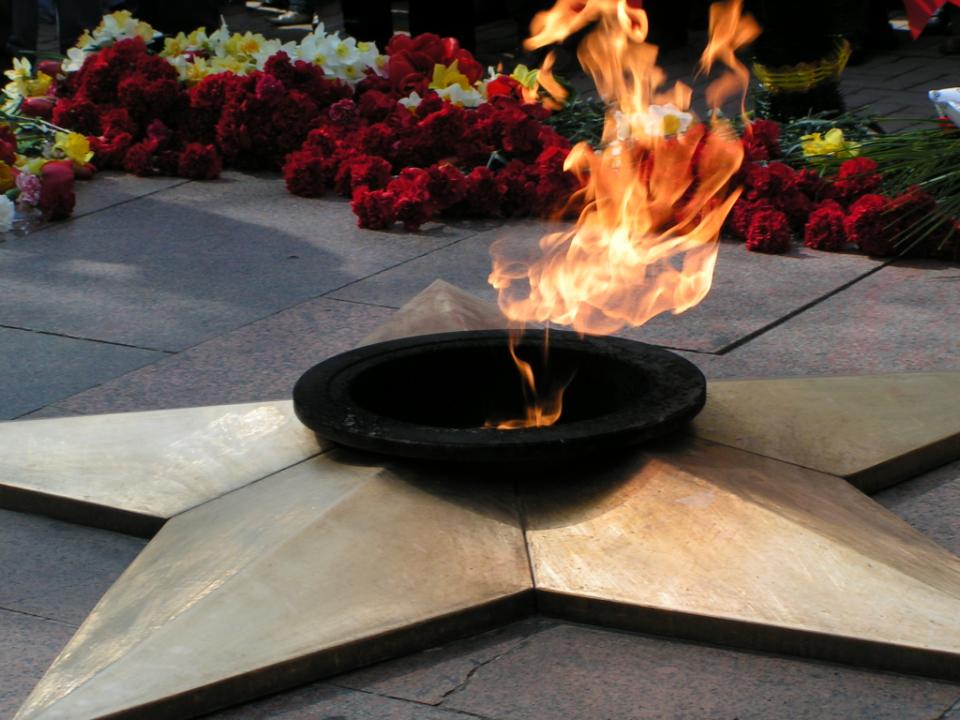 Давайте, люди, встанем не мгновенье,И в скорби постоим и помолчим.
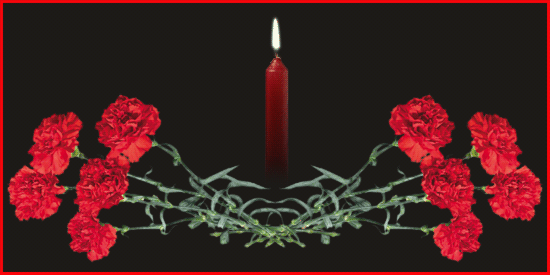 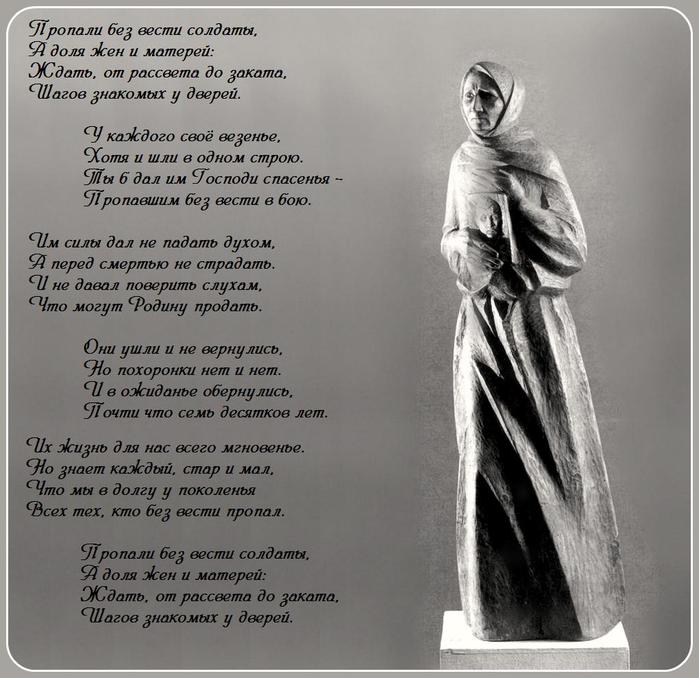 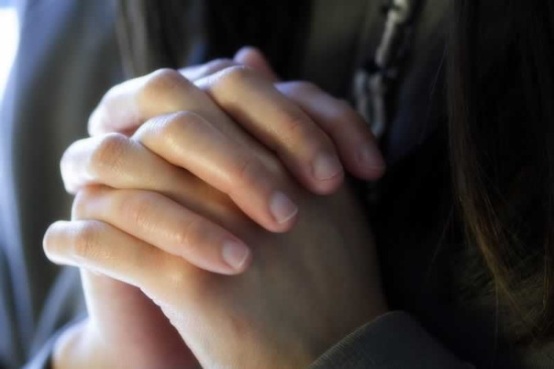 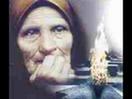 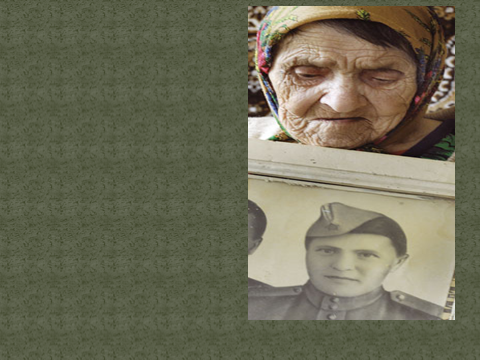 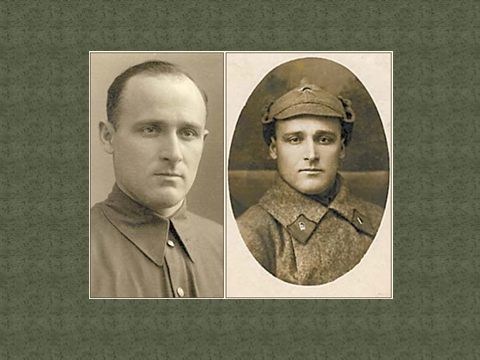 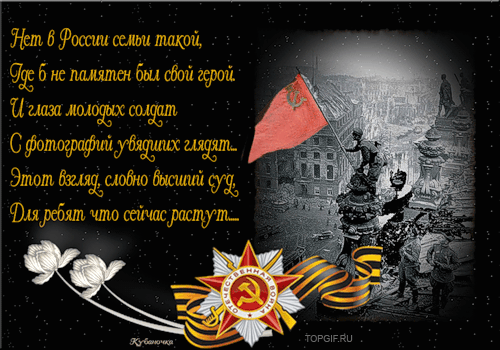 <a href="http://gifzona.com/" target="_blank"><img src="http://img-fotki.yandex.ru/get/4405/bestgifanimation.24/0_6051d_803f9288_orig" title="Поздравляю" border="0"></a><br><a href="http://gifzona.com/9may.htm" target=" _blank"><b>C 9 мая!</b></a>
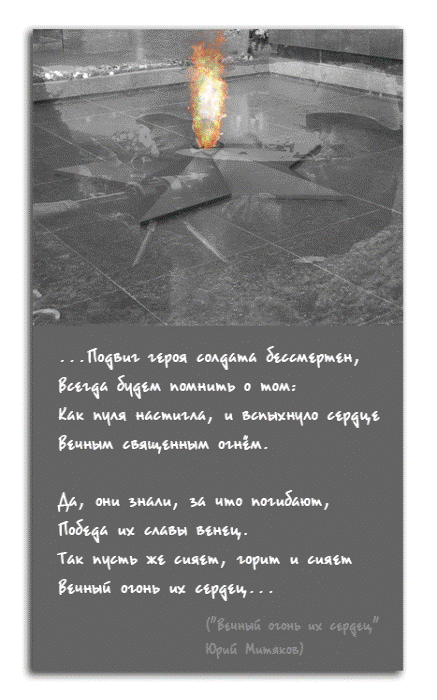 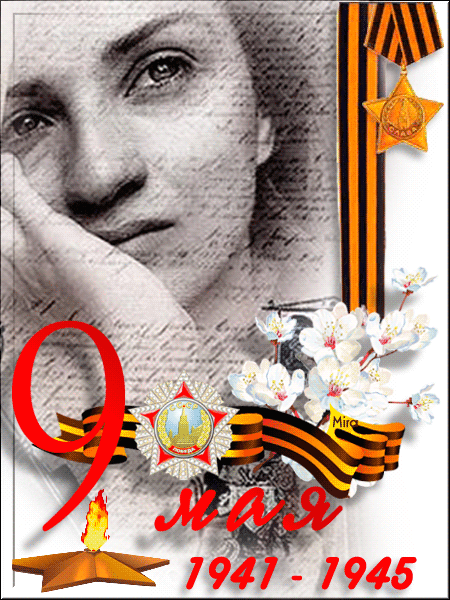 <a href="http://gifzona.com/" target="_blank"><img src="http://img-fotki.yandex.ru/get/4403/bestgifanimation.24/0_6052a_43b772b3_orig" title="Поздравляю" border="0"></a><br><a href="http://gifzona.com/9may.htm" target=" _blank"><b>C 9 мая!</b></a>
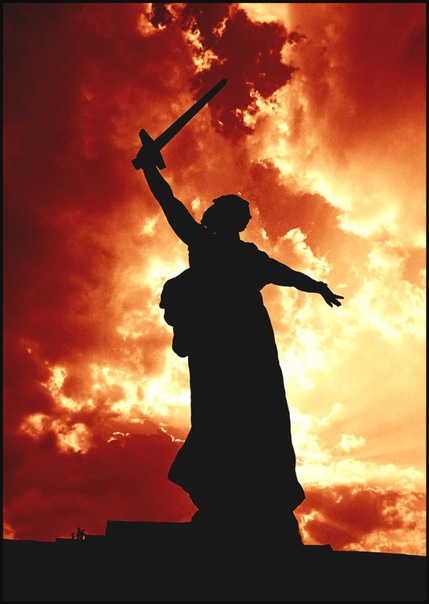 Война – это страшное слово!
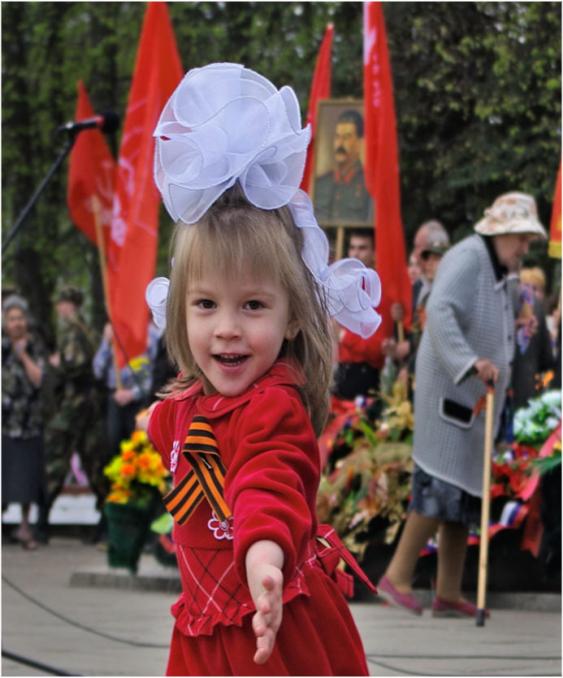 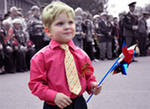 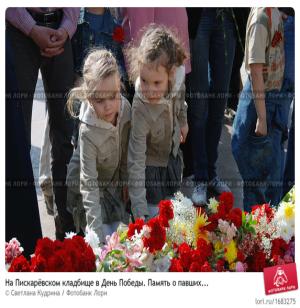 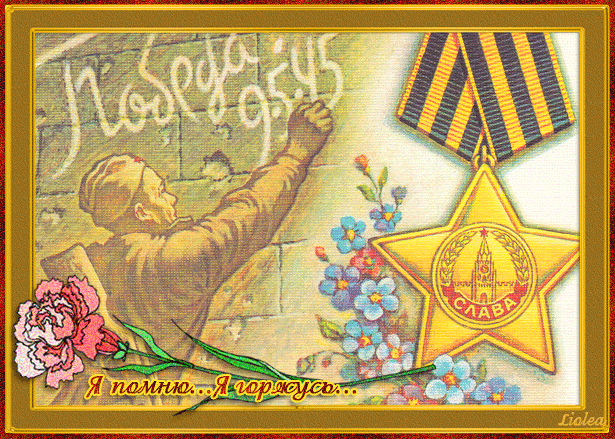 <a href="http://gifzona.com/" target="_blank"><img src="http://img-fotki.yandex.ru/get/5703/bestgifanimation.25/0_6053f_ab97580_orig" title="Поздравляю" border="0"></a><br><a href="http://gifzona.com/9may.htm" target=" _blank"><b>C 9 мая!</b></a>
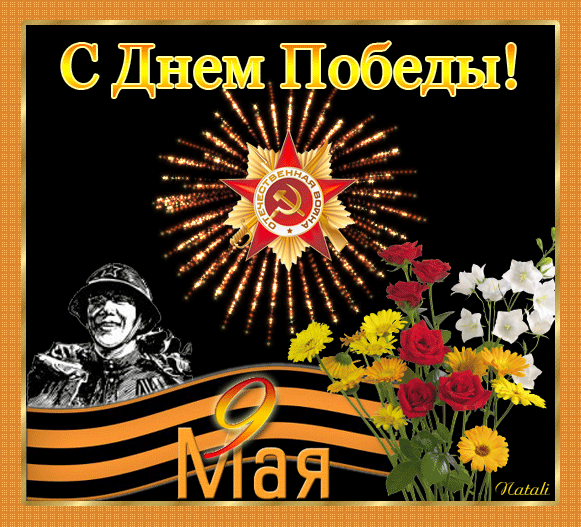 <a href="http://gifzona.com/" target="_blank"><img src="http://img-fotki.yandex.ru/get/5703/bestgifanimation.25/0_6053f_ab97580_orig" title="Поздравляю" border="0"></a><br><a href="http://gifzona.com/9may.htm" target=" _blank"><b>C 9 мая!</b></a>
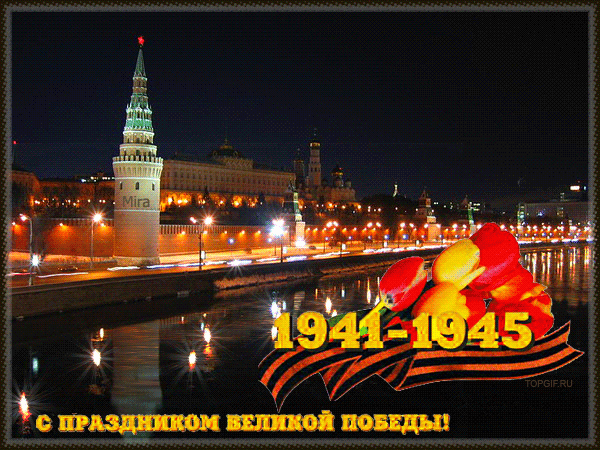 <a href="http://gifzona.com/" target="_blank"><img src="http://img-fotki.yandex.ru/get/4405/bestgifanimation.24/0_6051d_803f9288_orig" title="Поздравляю" border="0"></a><br><a href="http://gifzona.com/9may.htm" target=" _blank"><b>C 9 мая!</b></a>
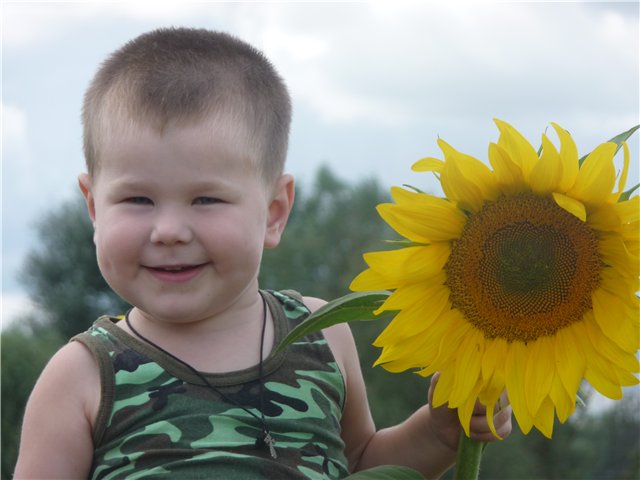 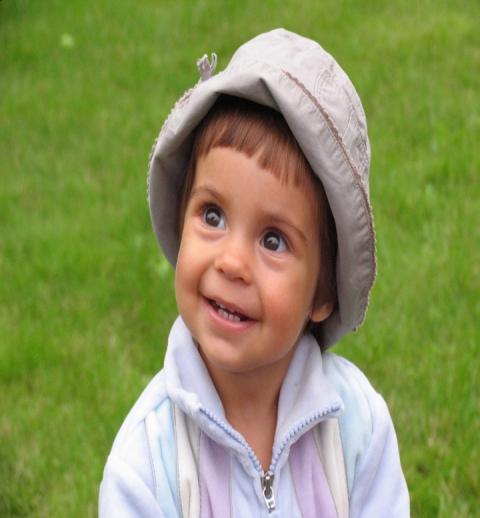 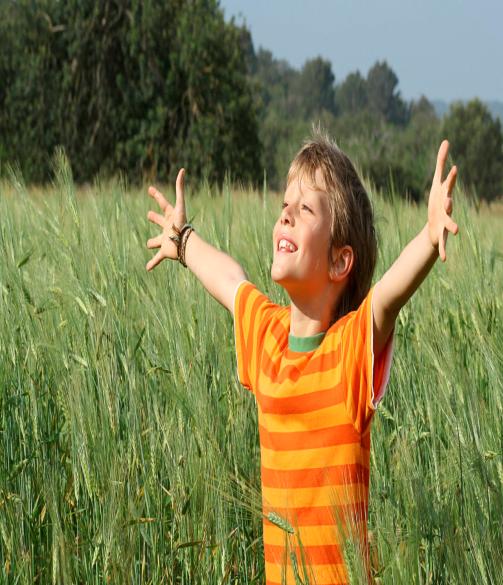 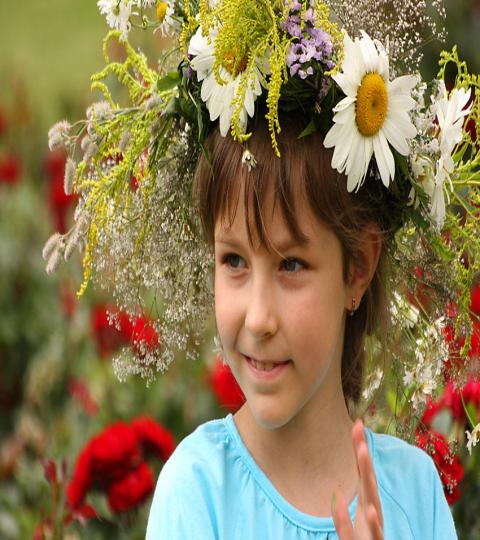 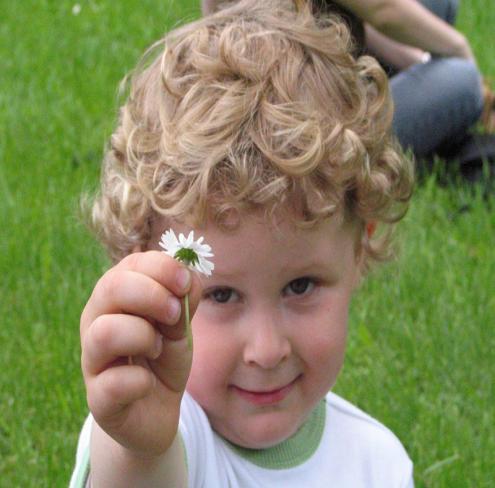 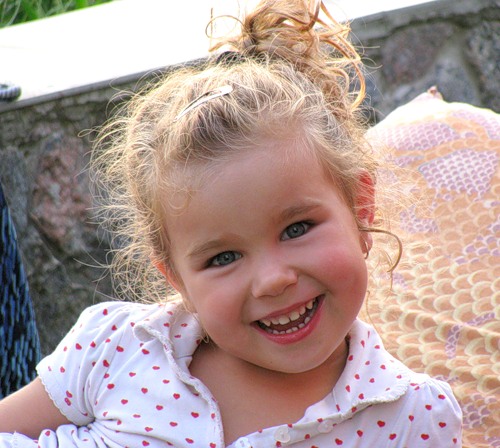 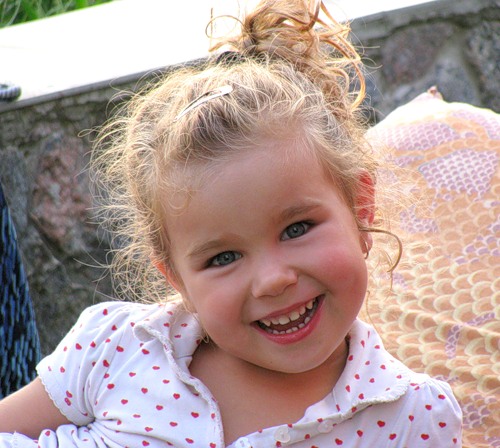 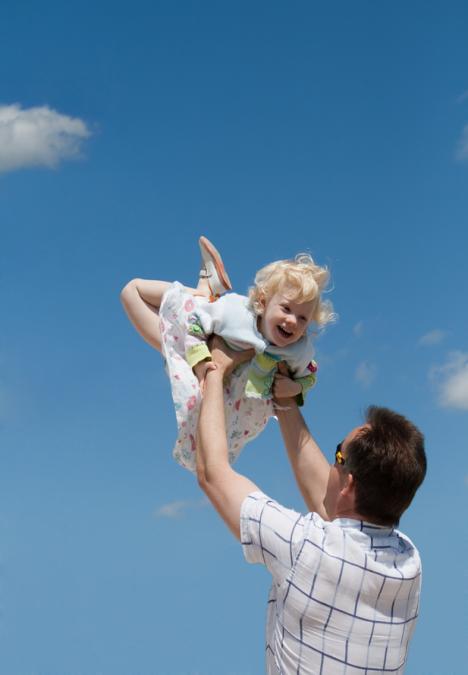 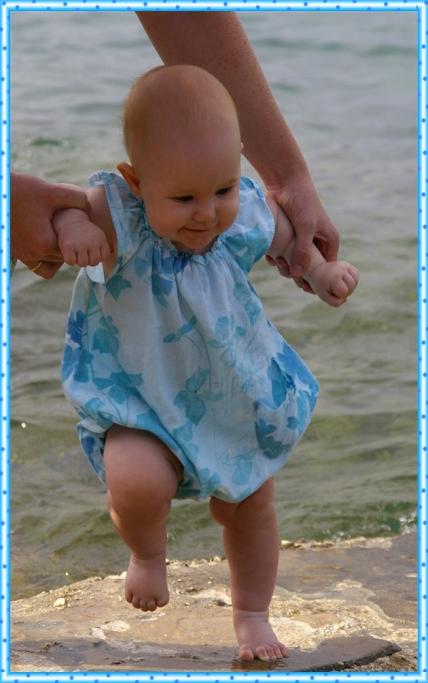 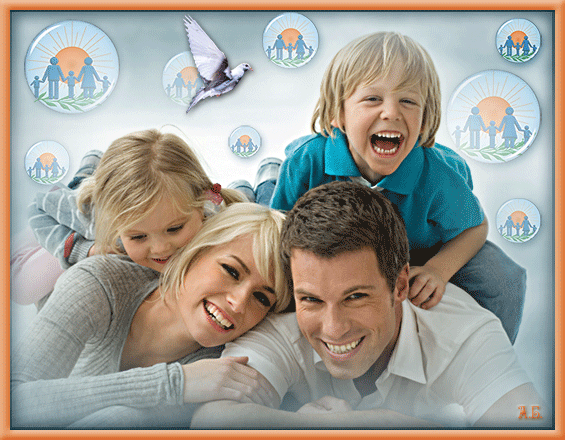 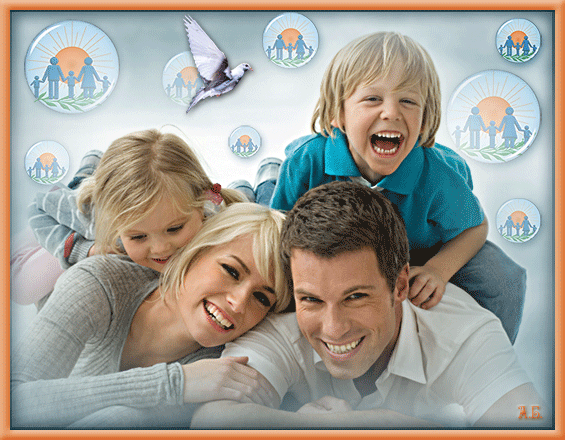 <a href="http://gifzona.com/" target="_blank"><img src="http://img-fotki.yandex.ru/get/4404/bestgifanimation.24/0_60521_9a9dd064_orig" title="Поздравляю" border="0"></a><br><a href="http://gifzona.com/9may.htm" target=" _blank"><b>C 9 мая!</b></a>
2-я дама:
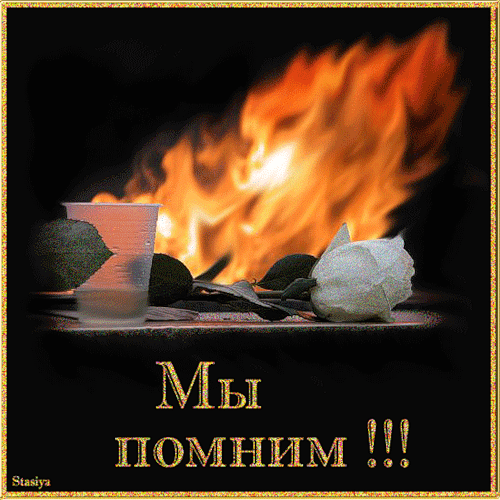